ECOLE DOCTORALE 138
Lettres Langues Spectacles
Dans le collège des ED à l’UPN
Dans la COMUE Paris Lumières
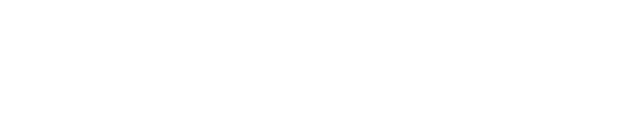 https://ed-lls.parisnanterre.fr/ed-138--611454.kjsp
ORGANIGRAMME DE L’ED LLS
Direction de l’Ecole Doctorale
Silvia Contarini
Service des Etudes Doctorales
Julie Abenia Diarra – Gestionnaire de l’ED
Elodie Ozenne – Responsable du service des études doctorales
Marina Fournier – Chargée des formations doctorales
Jasmine Debois – Gestionnaire financière
Claudie Margerie – Responsable du bureau des soutenances
Marc Dofundo – Gestionnaire des soutenances
CHAMPS SCIENTIFIQUES de l’ED LLS
Littératures française, francophone et comparée
Langues, littératures et civilisations anglophones, romanes (espagnol, italien, portugais), germaniques, slaves
Esthétique
Arts du spectacle (cinéma, théâtre)
Sciences de l’information et de la communication
8 UNITES DE RECHERCHE EN SCIENCES HUMAINES ET SOCIALES
Études romanes (CRIIA, CRILUS, CRIX)

Centre de recherches anglophones (CREA)

Centre des sciences de la littérature française (CSLF)

 Centre de recherche en littérature et poétique comparées (LIPO)

Centre d’études et de recherches sur l’espace germanophone (CEREG)

Histoire des arts et des représentations (HAR)

Centre de recherches pluridisciplinaires multilingues (CRPM)

Dispositifs d'Information et de Communication à l'Ère Numérique - Paris,  Ile-de-France (DICEN IDF)
4
CONSEIL DE L’ÉCOLE DOCTORALE
DIRECTEUR (1)
UNITÉS DE RECHERCHE (14)
DRED (2)
ÉLUS DOCTORANTS (5)
MEMBRES EXTÉRIEURS (5)
5
DOCTORANTS (chiffres 2020-2021)
Nombre de doctorants - 230
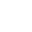 Nombre de soutenances de thèse en 2020 – 40
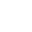 Nombre de cotutelles de thèse - 36
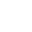 La formation doctorale
Arrêté du 25 mai 2016 
fixant le cadre national de la formation et les modalités conduisant à la délivrance du diplôme national de doctorat
Art. 1
La formation doctorale est une formation à et par la recherche et une expérience professionnelle de recherche. 
Elle comprend un travail personnel de recherche réalisé par le doctorant. 
Elle est complétée par des formations complémentaires validées par l'école doctorale.
La formation doctorale est organisée au sein des écoles doctorales.
Art. 3
Les écoles doctorales
1° Mettent en oeuvre une politique d'admission des doctorants...
2° Organisent les échanges scientifiques entre doctorants et avec la communauté scientifique ; proposent aux doctorants des activités de formation favorisant l'interdisciplinarité et l'acquisition d'une culture scientifique élargie...
3° Veillent à ce que chaque doctorant reçoive une formation à l'éthique de la recherche et à l'intégrité scientifique
4° Assurent une démarche qualité de la formation en mettant notamment en place des comités de suivi individuel du doctorant...
5° Définissent et mettent en oeuvre des dispositifs d'appui à la poursuite du parcours professionnel après l'obtention du doctorat... 
6° Contribuent à une ouverture européenne et internationale...
PARCOURS DOCTORAL
Thèse préparée à temps plein
Thèse préparée à temps partiel
1ère ANNEE
1ère ANNEE
2e ANNEE
2e ANNEE
Après avis du comité de suivi
Après avis du comité de suivi
3e ANNEE
3e /4e /5e /6e ANNEE
Avec demande de dérogation
Après avis du comité de suivi
Après validation des ECTS
Avec demande de dérogation
Après avis du comité de suivi
Après validation des ECTS
4e ANNÉE
7e ANNÉE
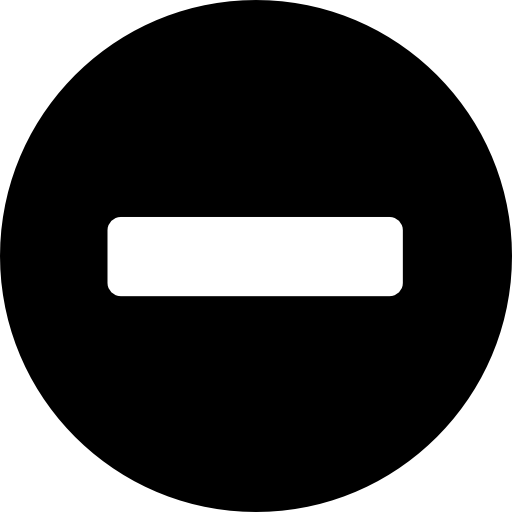 PAS D’INSCRIPTION AU DELÀ
Chaque doctorant.e doit valider, au cours des trois premières années, un total de 180 crédits 

150 crédits pour la thèse (rédaction et soutenance) 
10 crédits pour les formations Transversales présence à des formations mutualisés entre toutes les écoles doctorales, dont :
        Langues & communication (30h) – 2 crédits
        4 formations à choisir dans le catalogue de formations professionnelles (variable selon formations choisies) – 8 crédits
8 crédits pour production et diffusion scientifique 
	publication – 4 crédits
	participation active à une manifestation scientifique – 2 crédits
	organisation d’une manifestation scientifique – 2 crédits
12 crédits pour la formation scientifique (séminaires, formations, etc.)

Ethique de la recherche & intégrité scientifique (8h : 1 CM de 2h + 1 TD de 6h) – 2 crédits (Obligatoire)
Séminaires transversaux de l’ED 138 (24h) – 4 crédits
Séminaires disciplinaires (Unités de Recherches)  – 6 crédits
FORMATION DOCTORALE
FORMATIONS SCIENTIFIQUES 12 crédits
2 crédits en Éthique de la recherche
6 crédits en séminaires disciplinaires : activités organisées par votre Unité de recherche
4 crédits en formations scientifiques organisées par l’ED LLS
						séminaires transversaux
						présentation des thèses
SERVICE COMMUN DE DOCUMENTATION (SCD)
Le Service commun de la documentation de l’Université Paris Nanterre est composé : 

d’une très grande Bibliothèque Universitaire,
de quatre bibliothèques intégrées,
de dix bibliothèques associées.
Le SCD permet :
de consulter et emprunter des documents,
Prêt interbibliothèques, 
de déposer sa thèse,
de se perfectionner dans l’utilisation des ressources offertes par la bibliothèque.
Utiliser les ressources documentaires du SCD
Utiliser les logiciels de bureautique et les outils web
Bénéficier d'une aide personnalisée


Site internet : http://scd.parisnanterre.fr/
MISSIONS DE L’ECOLE DOCTORALE
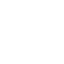 Comité de suivi des doctorants
Appui à l’activité de recherche   des doctorants
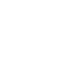 Attribution des contrats doctoraux
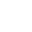 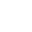 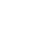 Organisation des soutenances de thèse
Gestion administrative des doctorants : inscriptions et réinscriptions (ADUM, APOGEE), mise en place des codirections, questions diverses
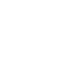 Formation des doctorants
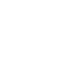 Comités de suivi
En application du l’arrêté du 25 mai 2016, les doctorants doivent, chaque année, à partir de la deuxième année, s’entretenir avec un Comité de suivi individuel. 
Conditionne la réinscription !
Chaque comité de suivi est composé de deux ou trois membres. Le directeur de thèse du doctorant ne peut pas en faire partie  
Le comité de suivi individuel a pour principal objectif d’écouter le doctorant, de s’assurer de l’avancement de son travail et d’aider à la réalisation de celui-ci. C’est un échange qui permet aux membres du comité d’apprécier les conditions de travail de l’étudiant et de l’accompagner scientifiquement et matériellement tout au long de son doctorat.
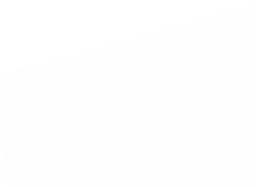 AIDES ACCORDEES PAR L’ECOLE DOCTORALE
Soutien financier aux missions et aux publications des doctorants
Déplacement pour recherche (terrain, bibliographique et documentaire) ;
Déplacement pour participation à une manifestation scientifique ;
Organisation de colloque par et pour les doctorants ;
Publication
Conditions d’attribution
Trois commissions de financement par an. 

Envoi des dossiers : 15 janvier – 15 mai – 15 septembre.

En complément du financement accordé par l’unité de recherche

Pas de demande faite a posteriori.

Personne à contacter : Elodie Ozenne (e.ozenne@parisnanterre.fr) 
et https://ed-lls.parisnanterre.fr/aides-attribuees-par-l-ed-611624.kjsp?RH=1433492055230&RF=1433492154638